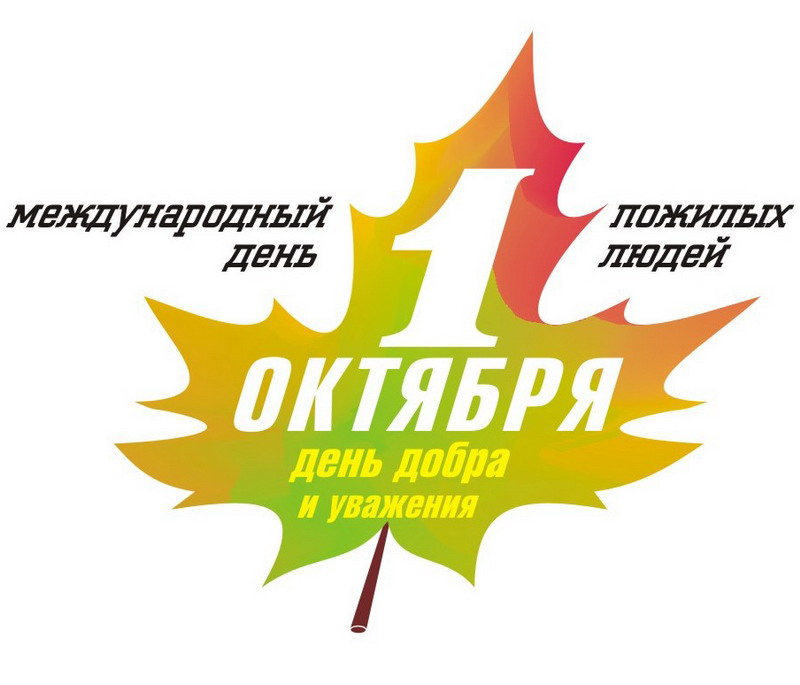 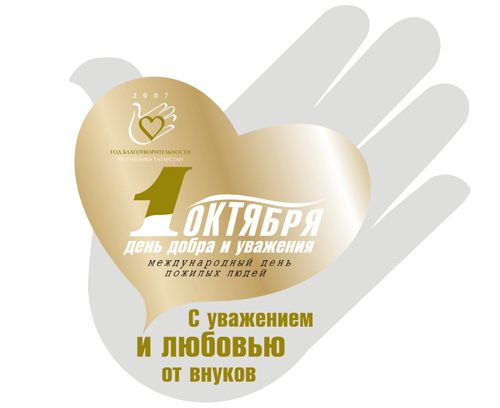 Этот праздник возник в XX веке. Сначала День пожилых людей начали отмечать в Европе,
 затем в Америке, а в конце 80-х годов во всем мире.
 14 декабря 1990 года Генеральная Ассамблея ООН постановила считать
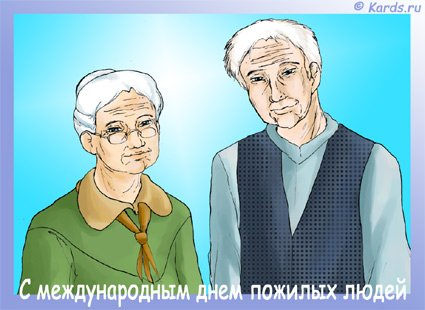 Пусть наши бабушки и дедушки будут здоровы, благополучны и всегда окружены вниманием близких!
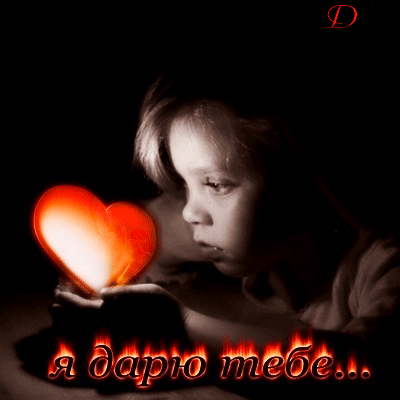 Моя бабушка самая, самая….
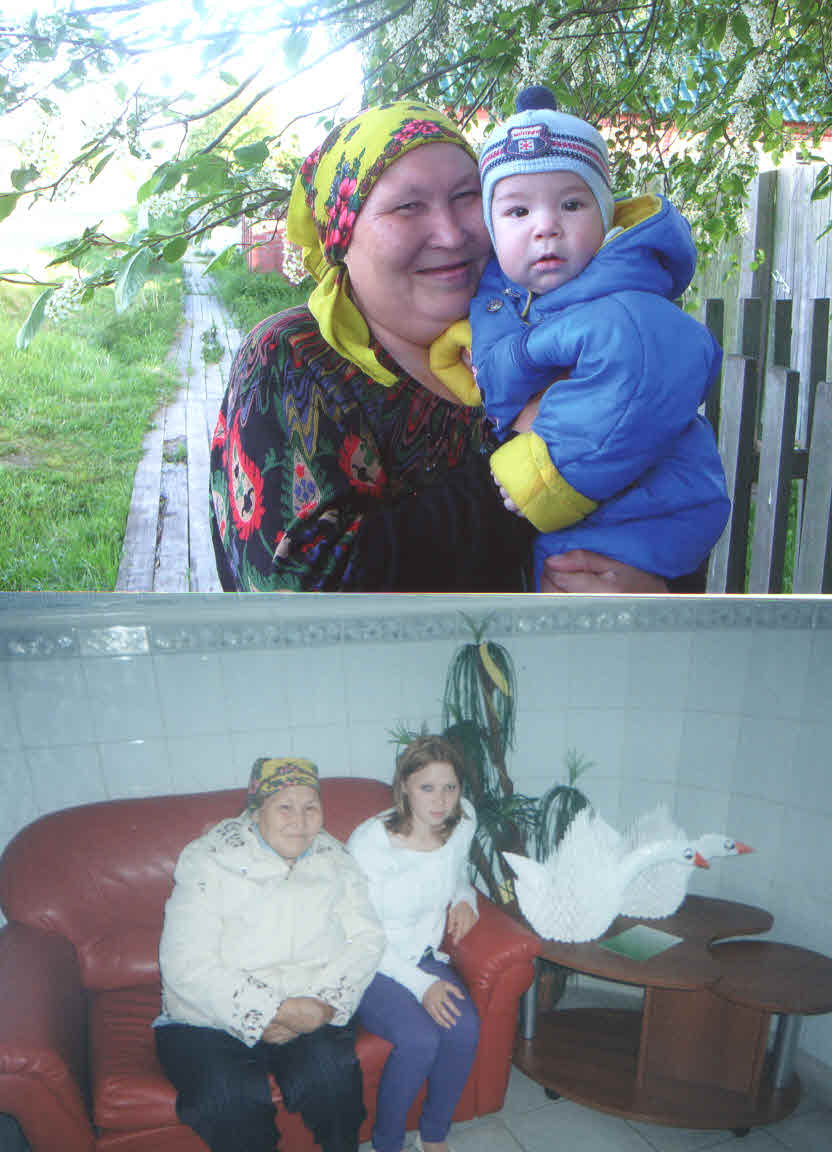 Бабушка Димы Неттина
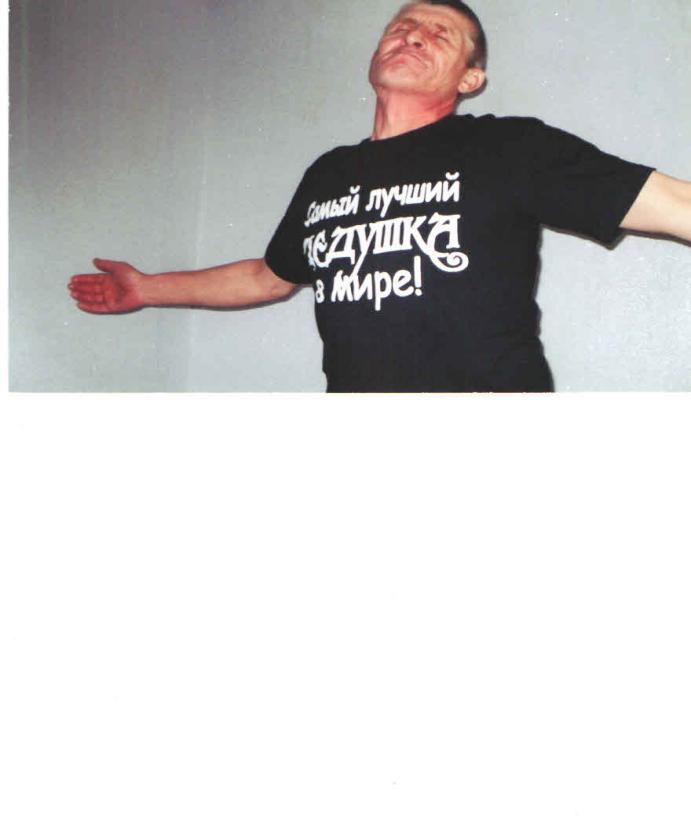 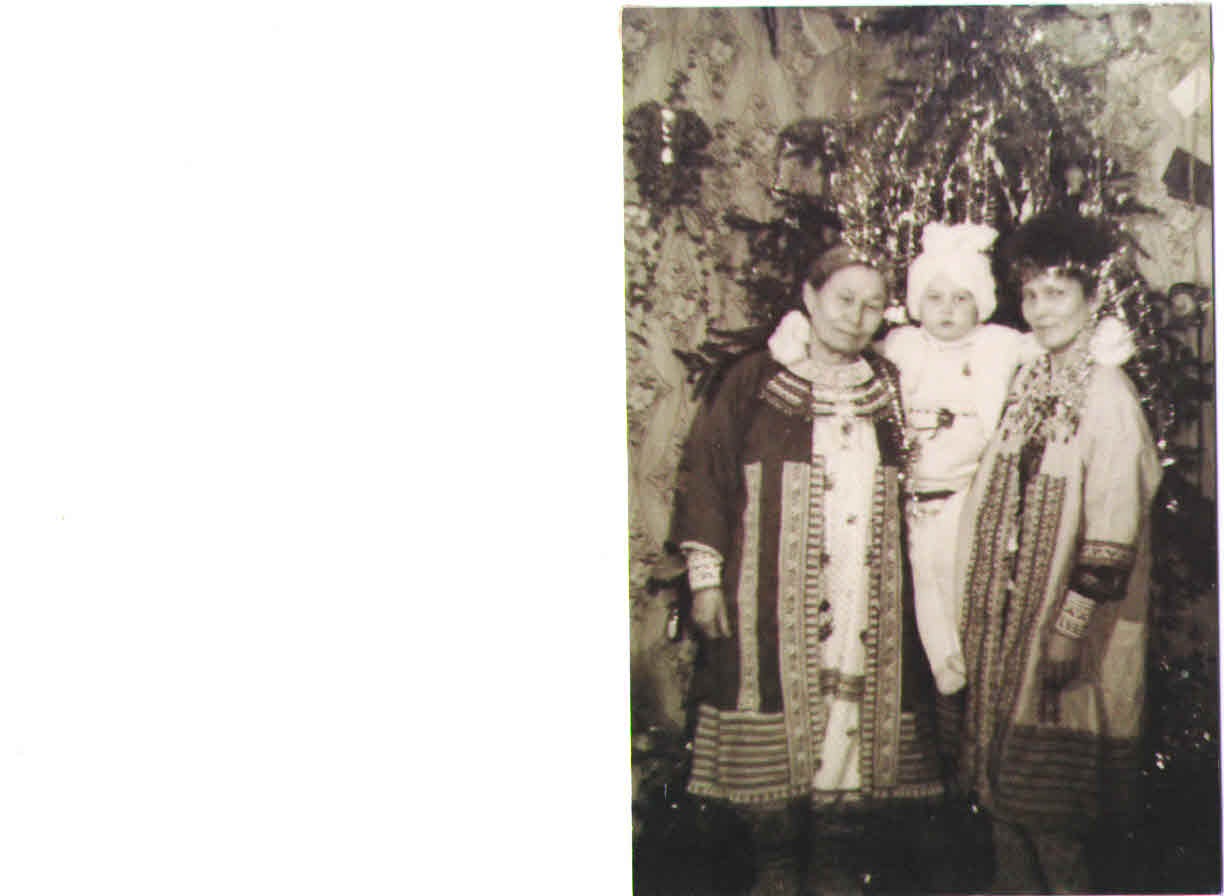 Бабушка и дедушка
Полякова Кирилла
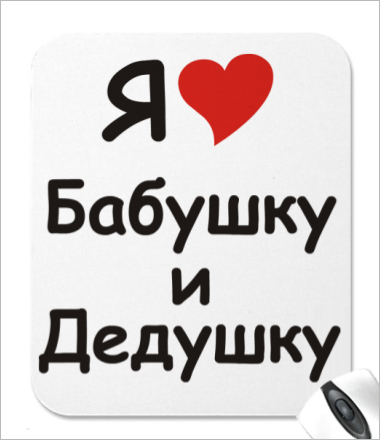 Поляков Кирилл
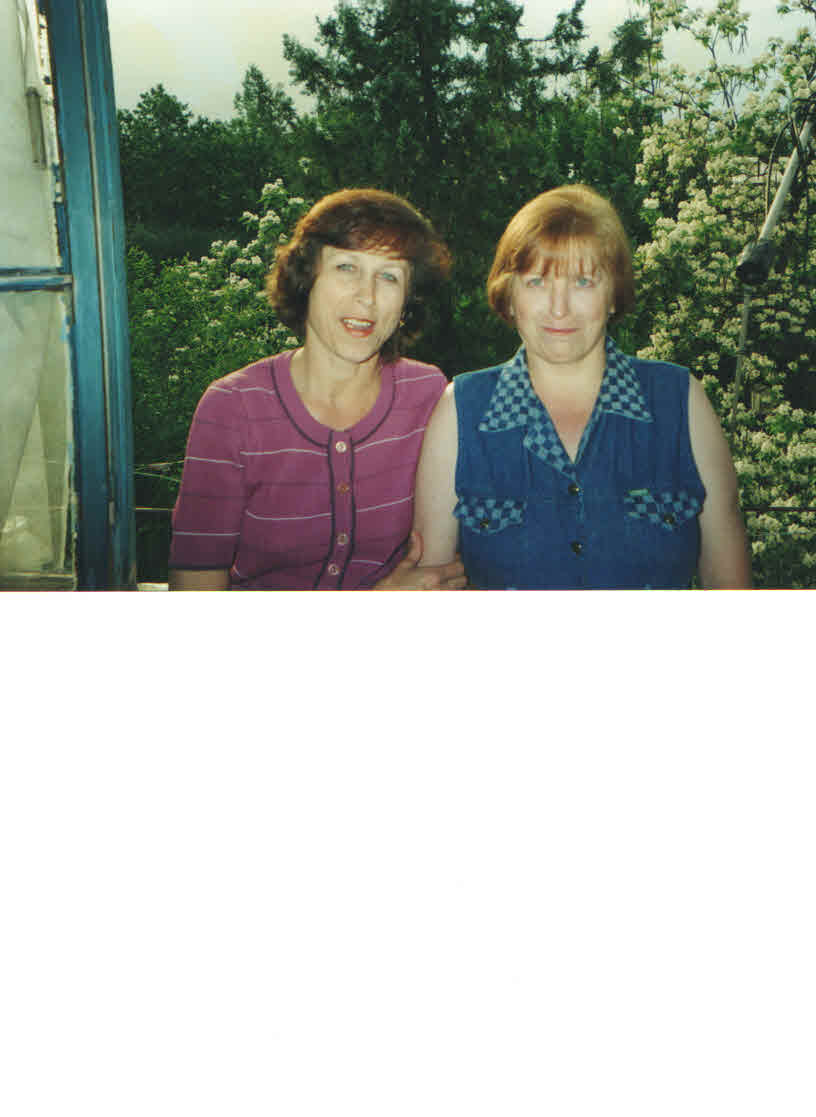 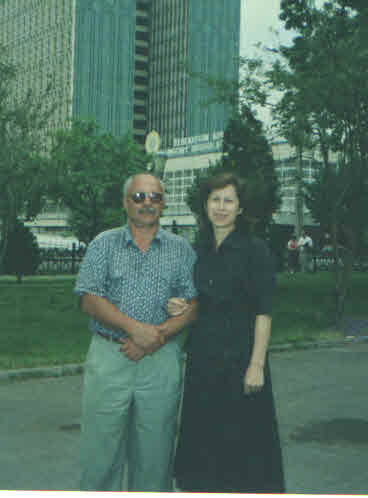 Бабушка – солнышко,
Дедушка – стих,
Много здоровья вам на двоих,
Счастья желаю ещё на два века,
С ДНЁМ ПОЖИЛОГО ЧЕЛОВЕКА

Бабушка и дедушка 
		Левицкого Никиты
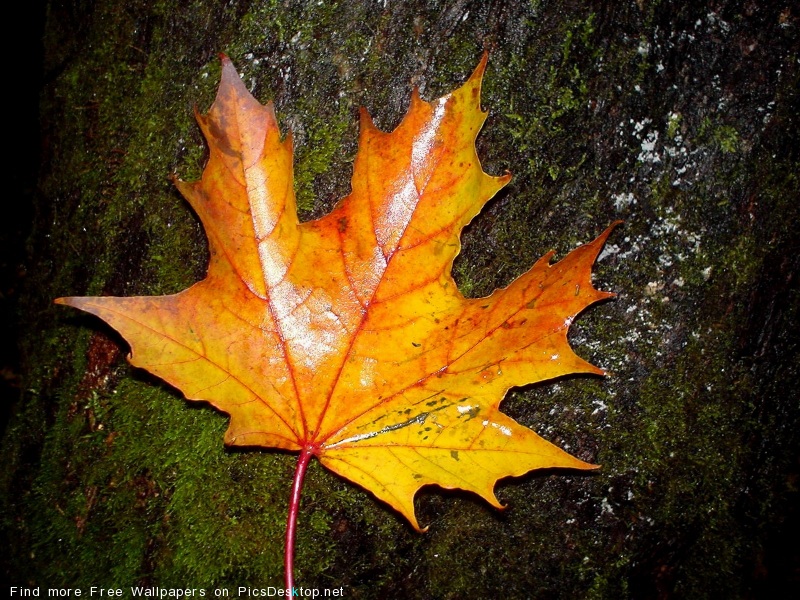 Бабушка милая, добрая, самая лучшая самая нежная….
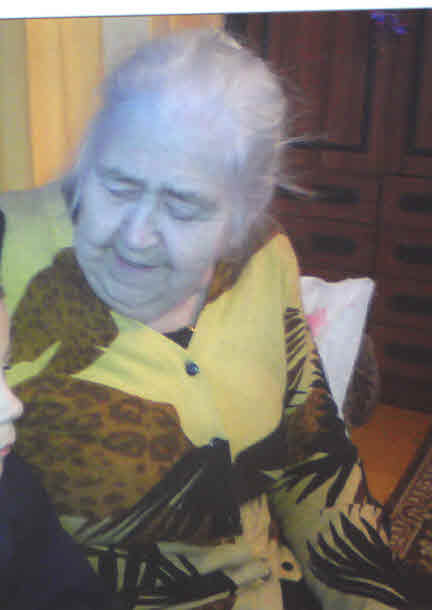 Бабушка Катаева Вадима
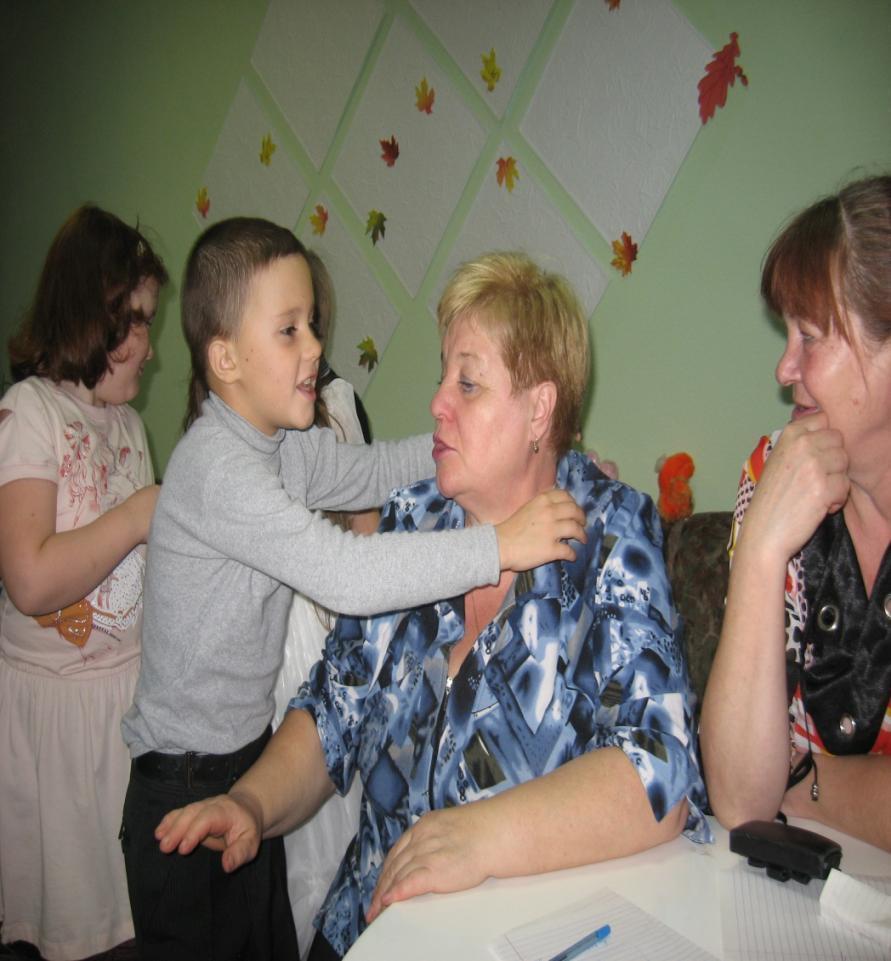 Жить без бабушки не могу,
 я её крепко обниму!

Крецу Дима
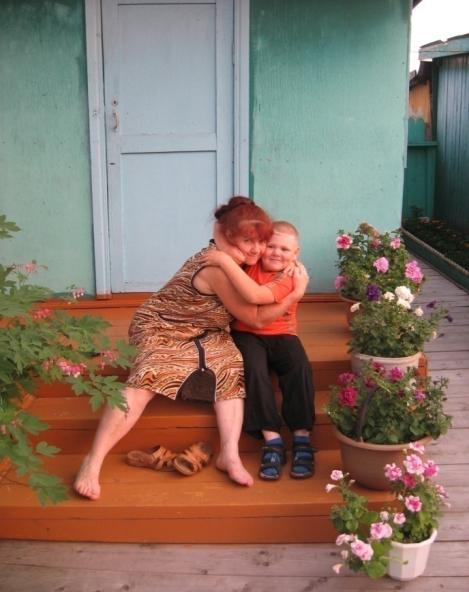 Я бабушку родную
Очень крепко поцелую,
Ведь бабушка моя
Очень-очень добрая.
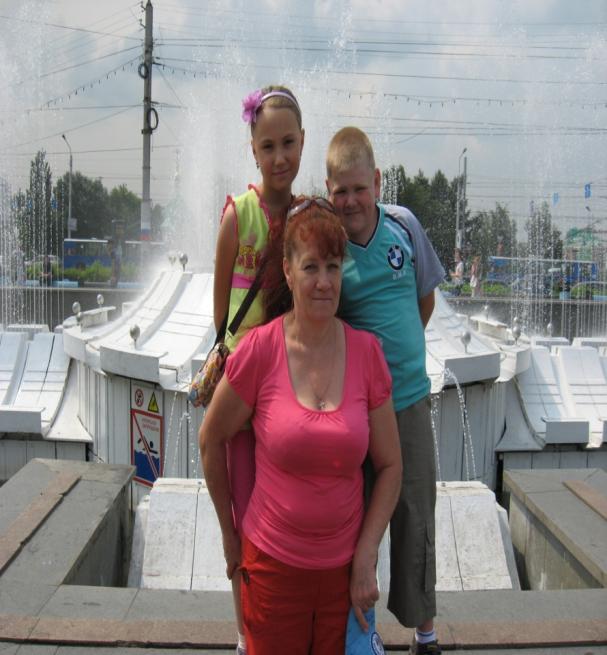 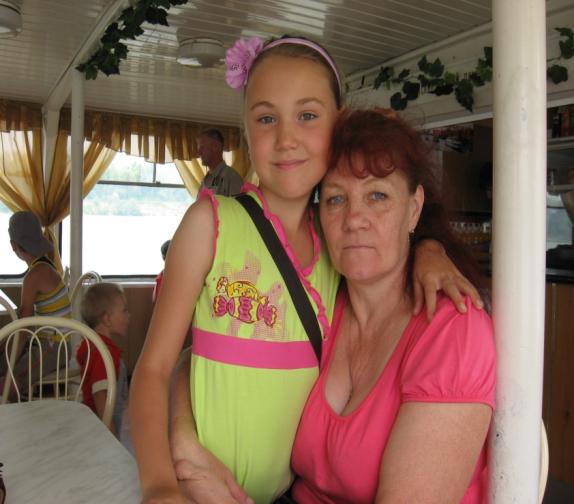 Бабушка Новак Данила и Смирновой Насти
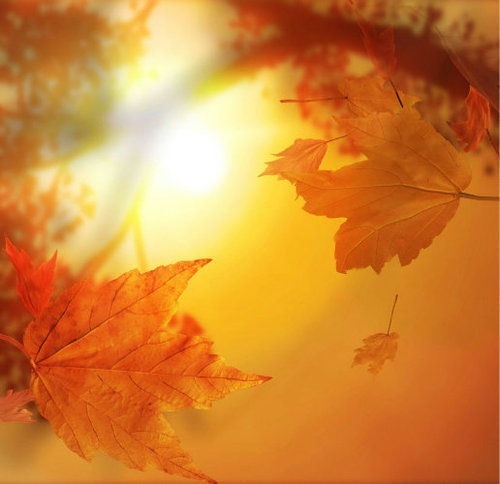 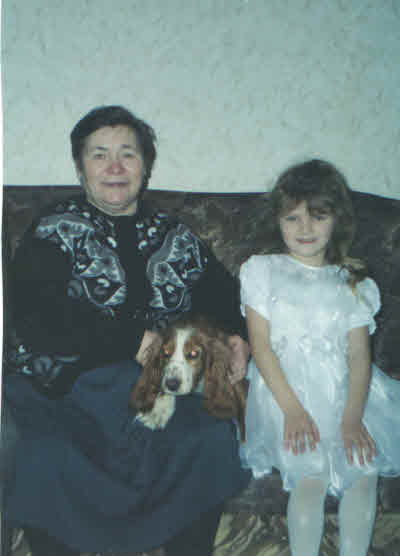 Очень бабушку мою, маму папину люблю.
У неё морщинок много, и на лбу седая прядь.
Так и хочется потрогать, а потом поцеловать.
Бабушка Анисимова Игоря
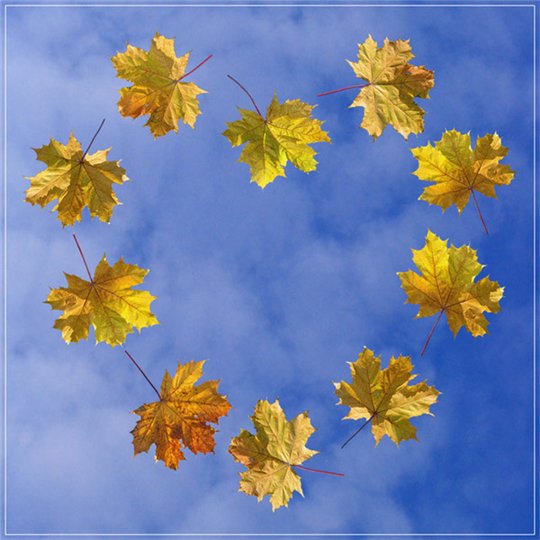 Бабушкины руки.

 Моя бабушка очень любит вязать, готовить, шить и многое другое. Она живёт в городе Тюмени. Мы очень скучаем по ней. Следующим летом мы обязательно поедим к ней, чтобы помочь ей во многих делах. Как мы любим свою бабушку! 

Островкина Кира
ДЕНЬ ПОЖИЛОГО ЧЕЛОВЕКАТеплый день осеннийСолнцем позолочен,Радостной работой Ветер озабочен.Кружит листопадомОсени в усладу,Седину ласкаетСтарикам в награду.В этот день октябрьскийПо веленью векаЧествует природаПожилого человека
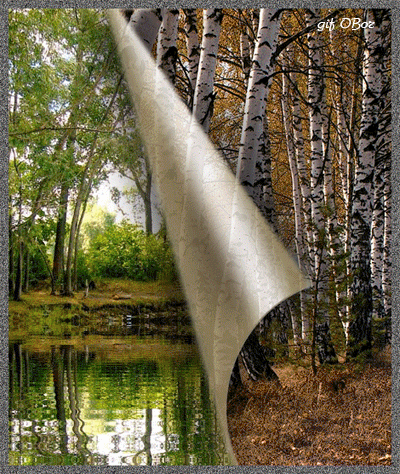 СПАСИБО ЗА ВНИМАНИЕ!